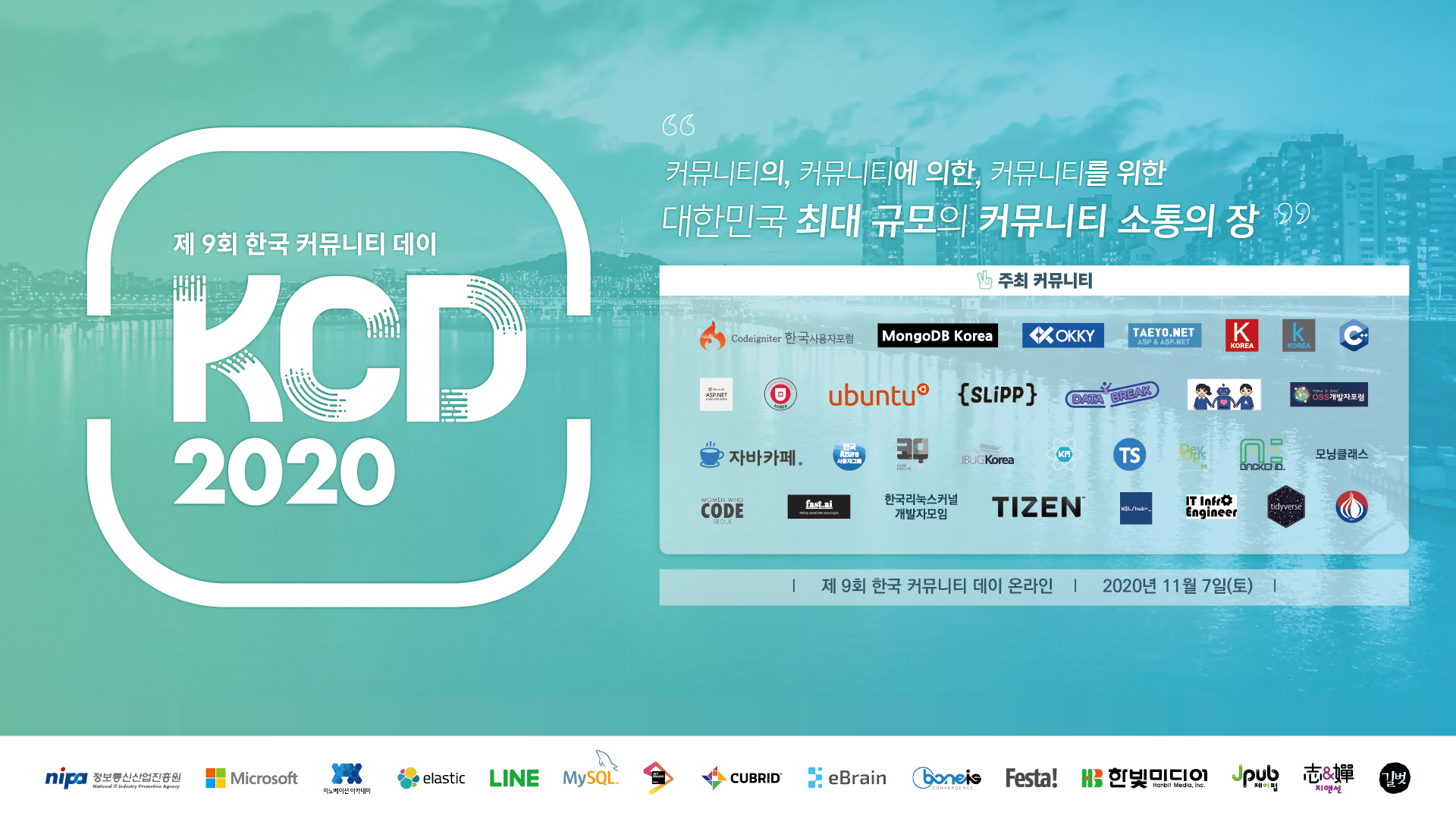 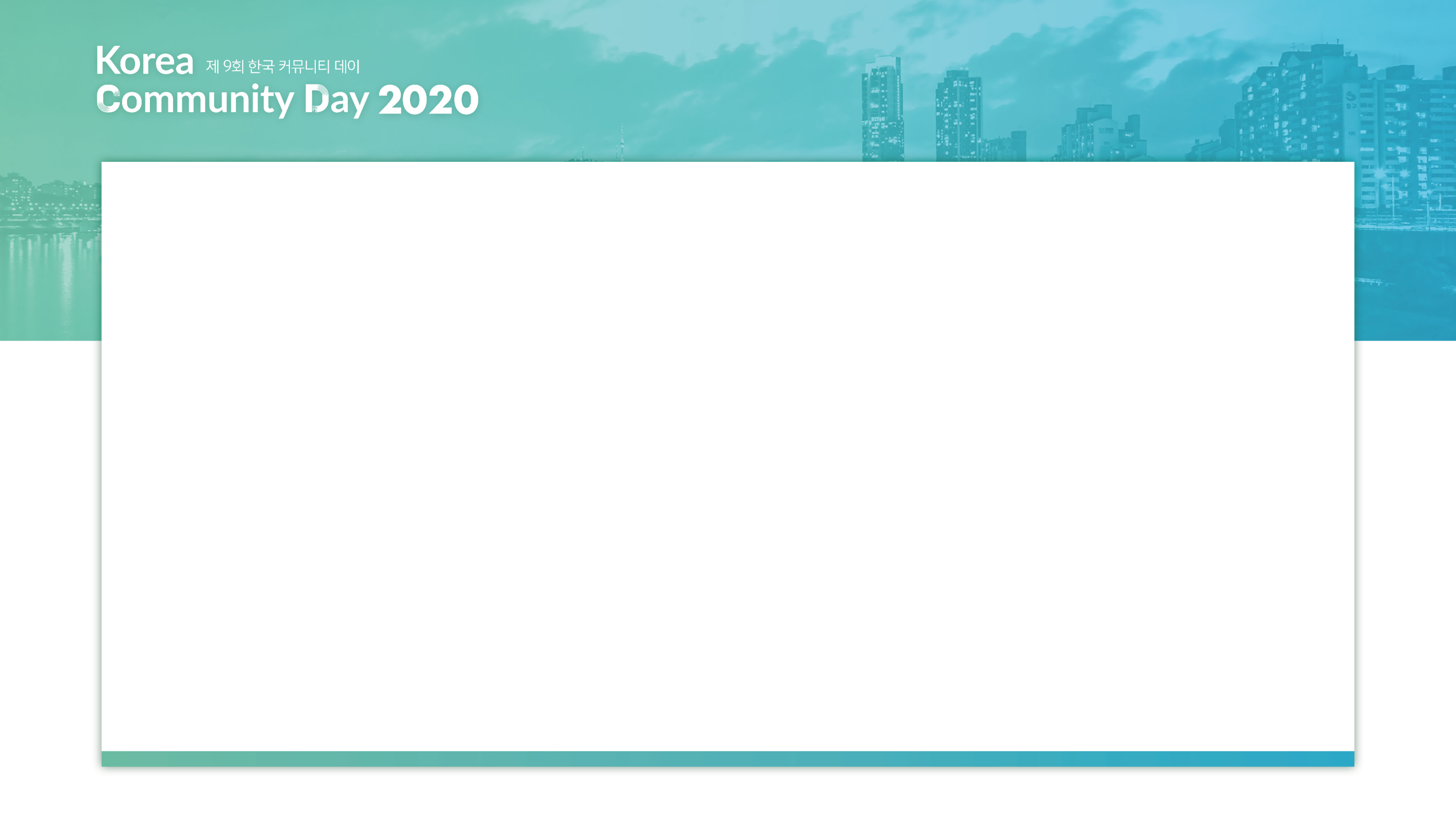 발표제목
KoPub 돋움체 Bold 54pt
글자색 #39A8C7
(폰트 다운로드)
KoPub 돋움체 Bold 16pt
글자색 #65B8A9
(폰트 다운로드)
소속 커뮤니티  발표자명
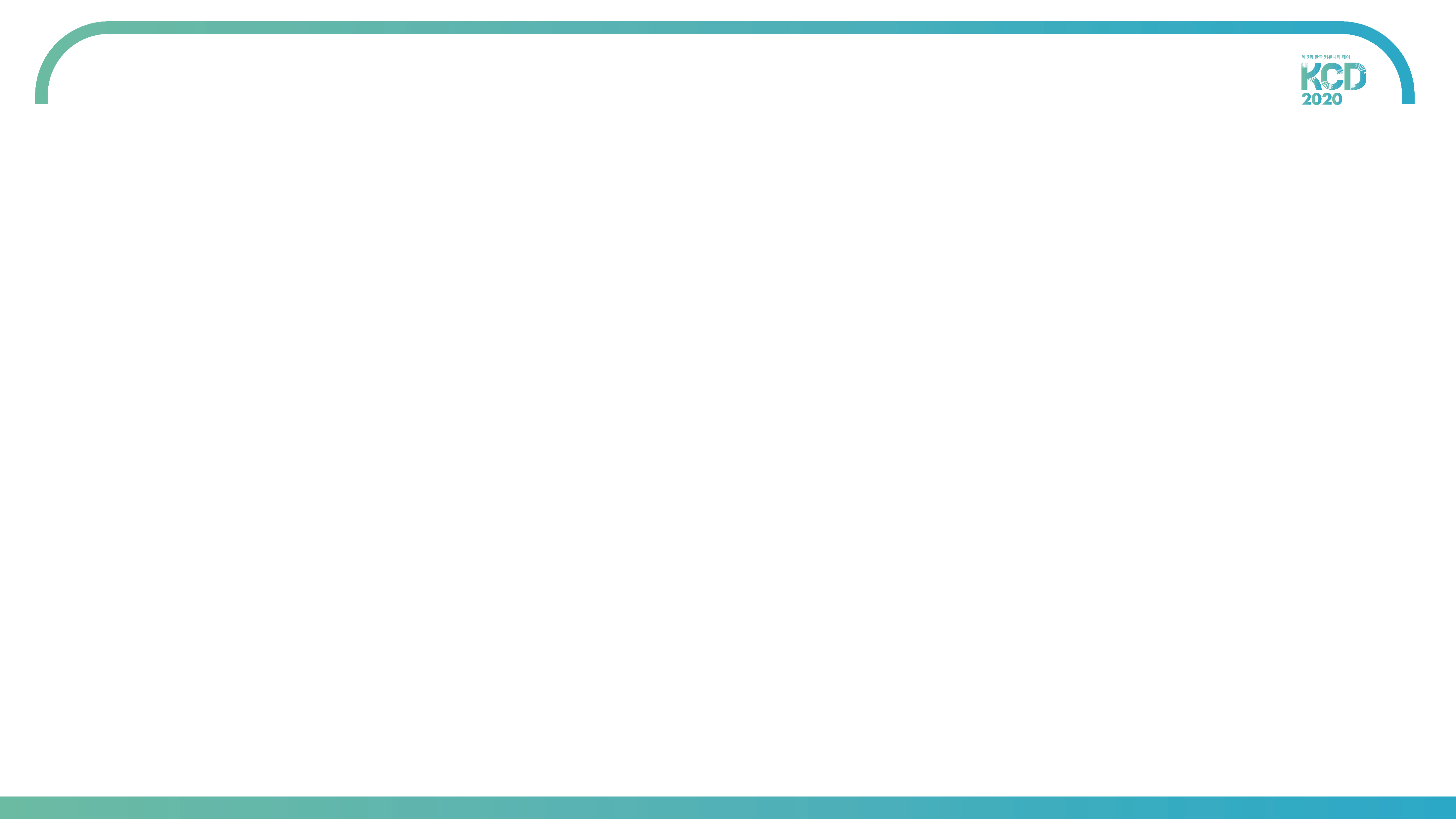 제목을 입력하세요
소제목을 입력하세요(필요시)
KoPub 돋움체 Bold 32pt
글자색 #39A8C7
KoPub 돋움체 Medium 12pt
글자색 #767171